Föräldramöte 30 mars 2022
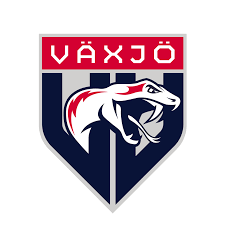 Fairplay cup och lite annat….
Fairplay Cup
Avresa kl. 15:00 från Fortnox Arena (3 minibussar)
Boende: Sandagymnasiet
Frukost på boendet
Mat:	Middag 	fredag kl. 20:30:	 Köttbullar och potatis
	Lunch 	lördag kl. 12:30: 	Köttfärsås och spaghetti
	Middag 	lördag kl. 19:30: 	Kycklinglår, ris och currysås
	Lunch 	söndag kl. ?		Korvstroganoff med ris
Medtag: Luftmadrass, sovsäck, kudde, hygienartiklar, ombyte kläder handdukar, mobil, mobilladdare, matchställ, skor, innebandyglasögon.
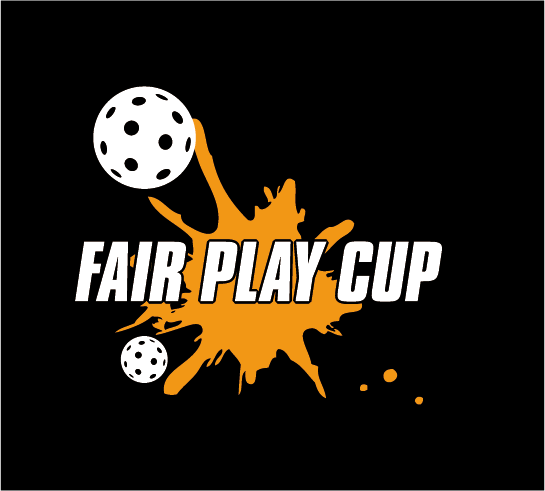 Fairplay Cup fortsättning
Vilka spelar?
Spelschema: 	fredag kl. 19:00 Idrotthuset D-hall, Måsarp
			lördag kl. 11:00 Idrotthustet D-hall, KFUM Jönköping
	lördag kl. 18:00 KFUM Sport, Landvetter

Slutspel: Ettan och tvåan samt de fyra bästa treorna i varje grupp till A-slutpel, övriga till B-slutspel.
Fairplay Cup fortsättning
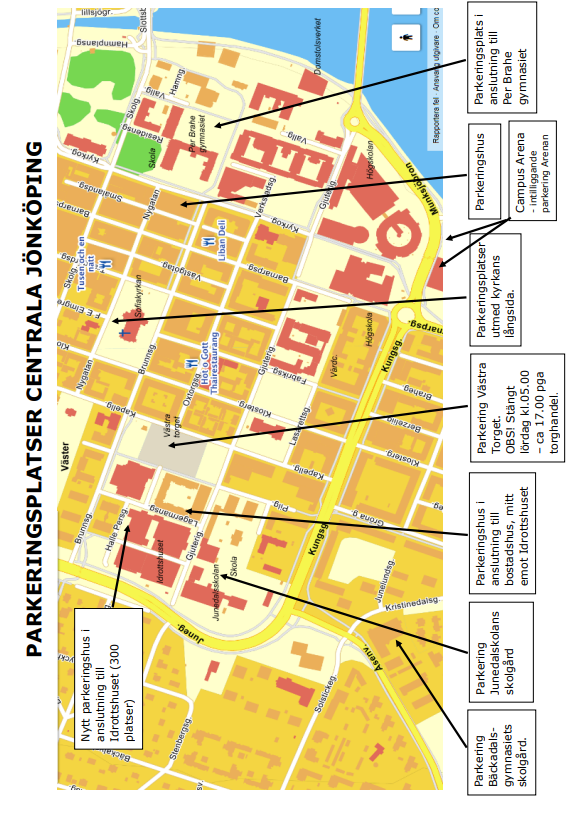 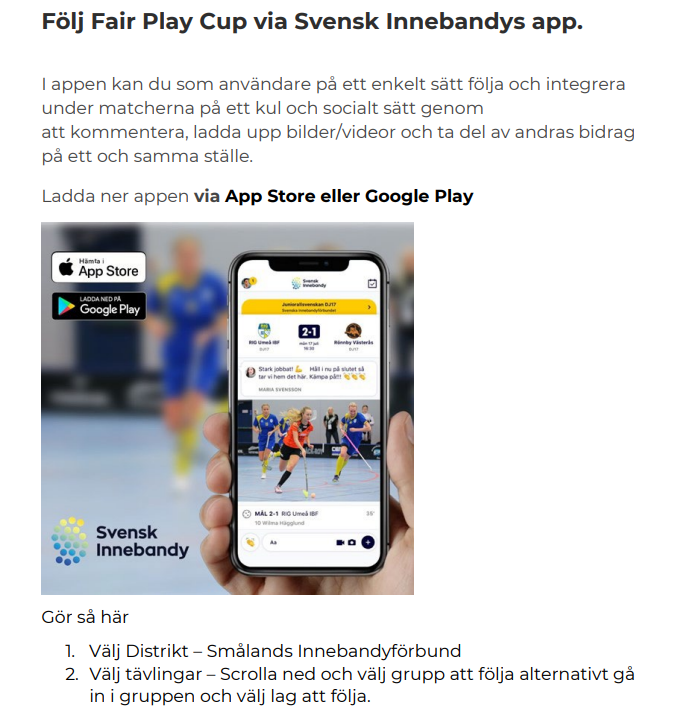 Innevarande och nästa säsong
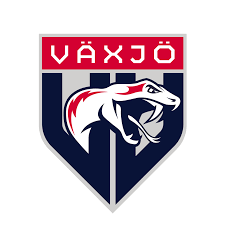 Matcher
Träningar
Föreningsuppdrag, SSL-matcher, sargvakt, städa på stan (8 maj)
Sekretariat, körning borta matcher
Vipers verksamhetsmodell






Träningar, serier, cuper 2022/2023. Utskick?
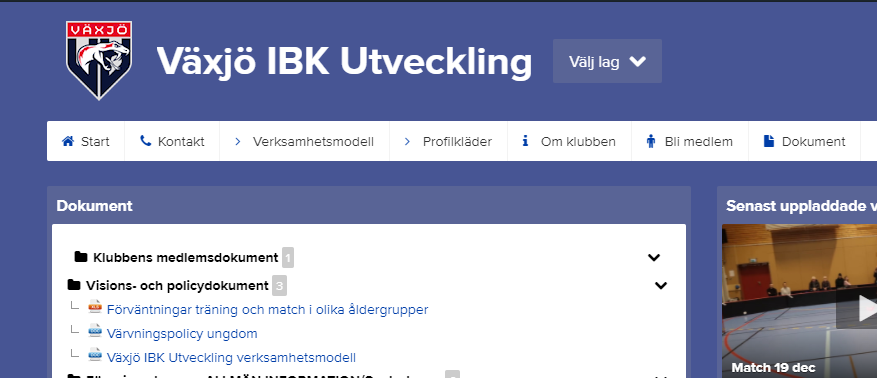